Vocabulary Knowledge
How do students acquire new words?
How do native speakers acquire new words?
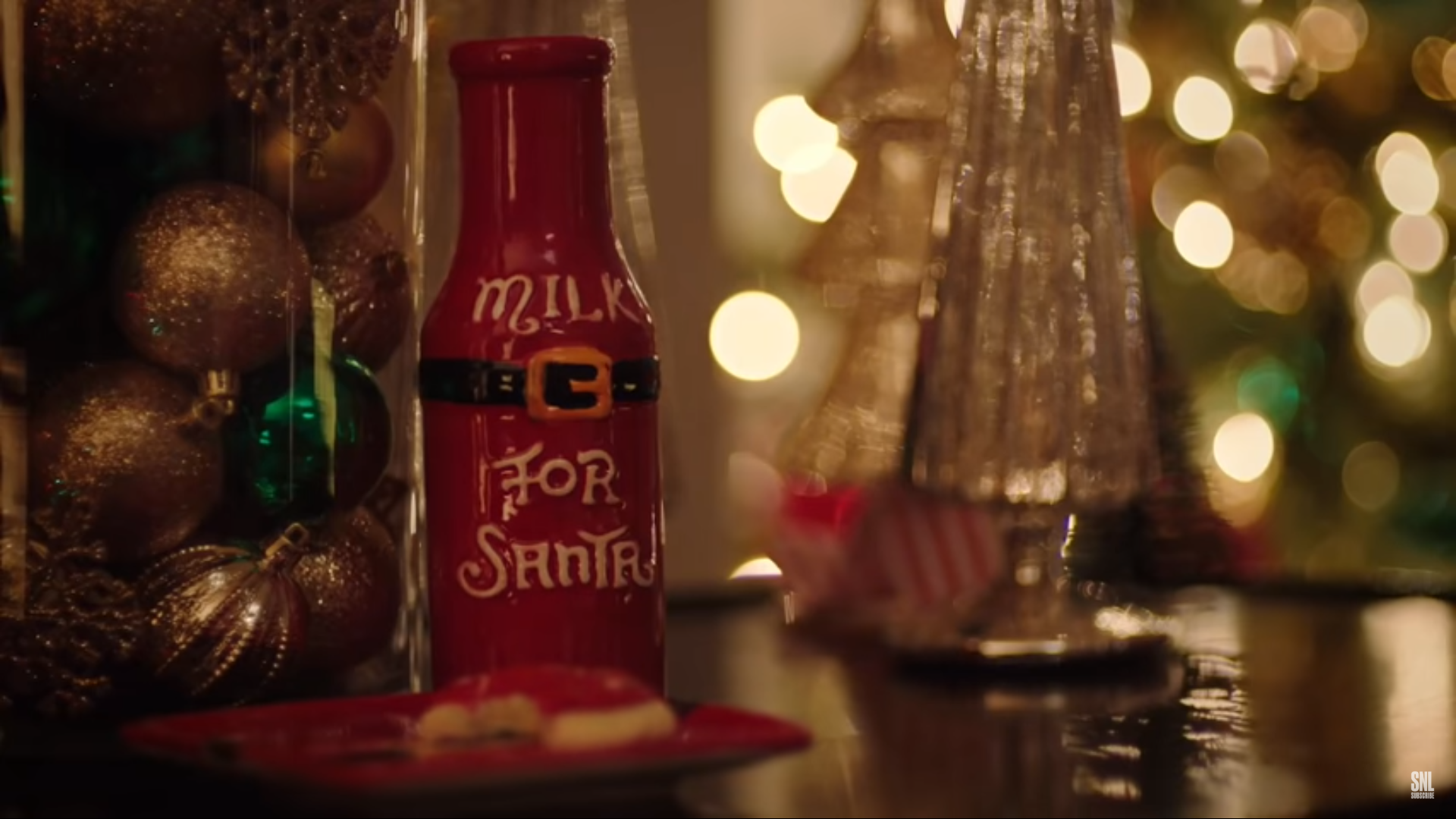 Best Christmas Ever
https://www.youtube.com/watch?v=4WvwX18oMR4
Expectation vs. Reality
Did they tell the truth?
Expectation vs. Reality
Was it a good Christmas?
Expectation vs. Reality
Why is it called, 
“Best Christmas Ever”
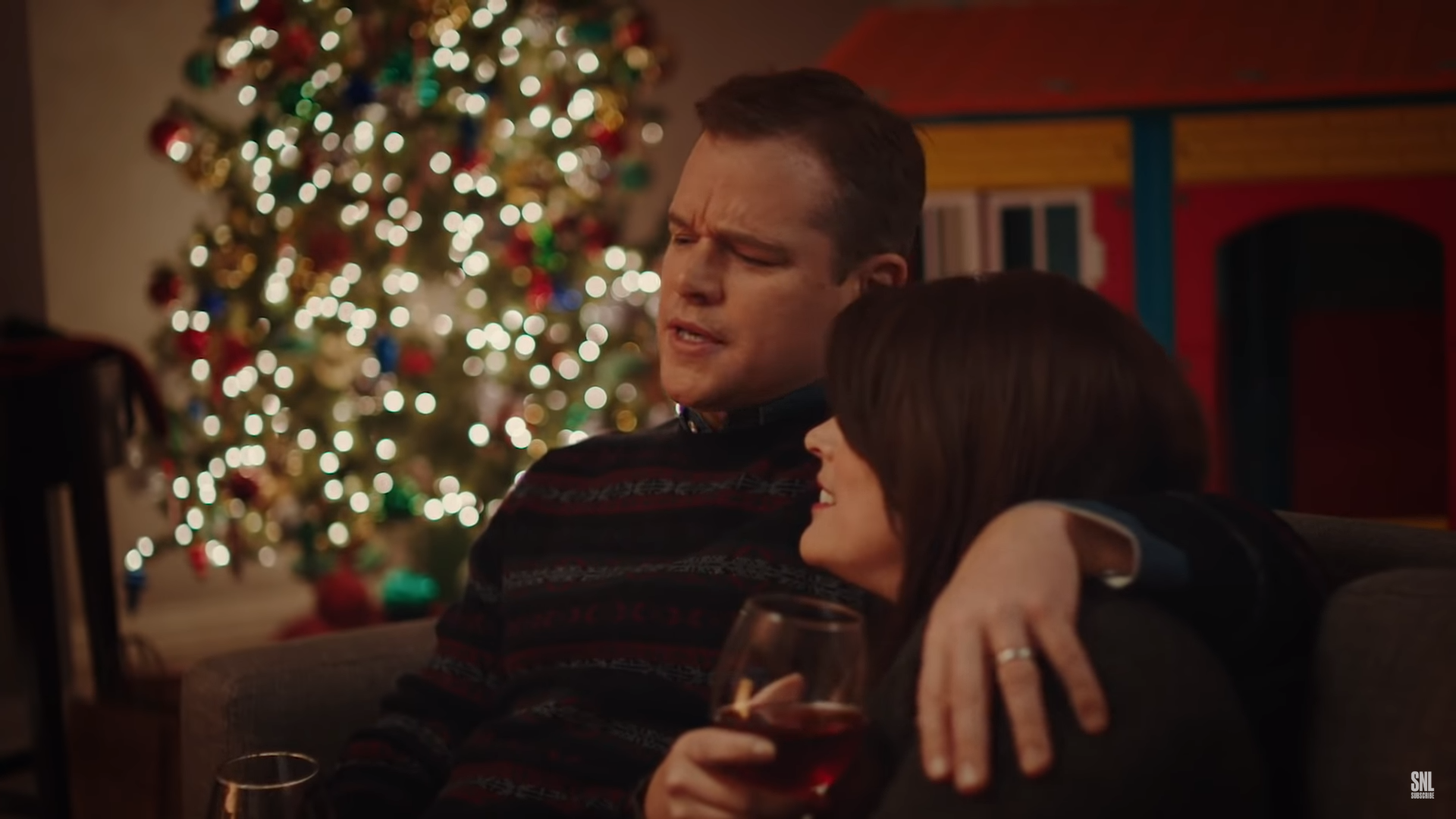 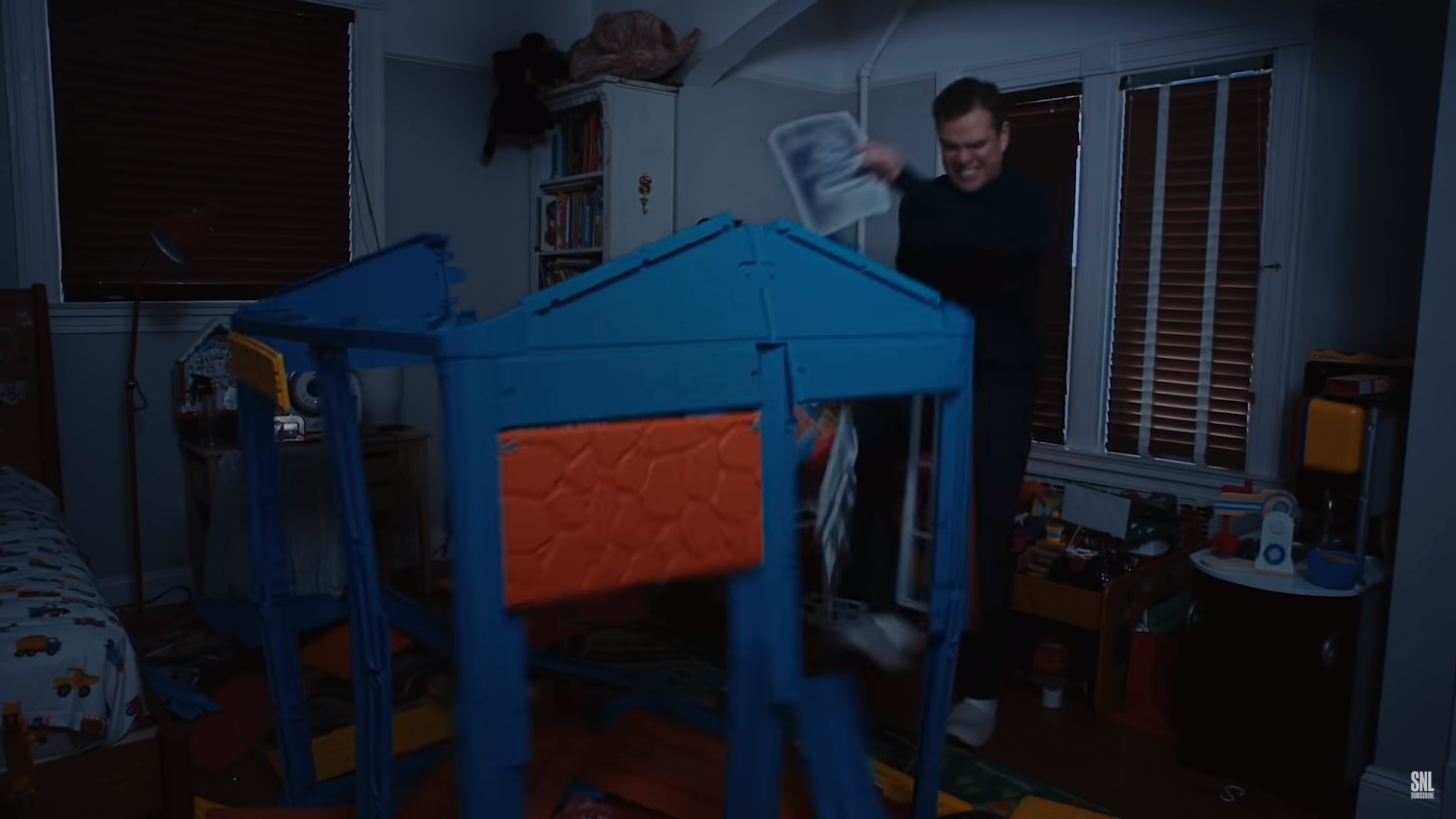 It was a breeze.
Dana loves her playhouse.  You weren’t up too late building it, were you?
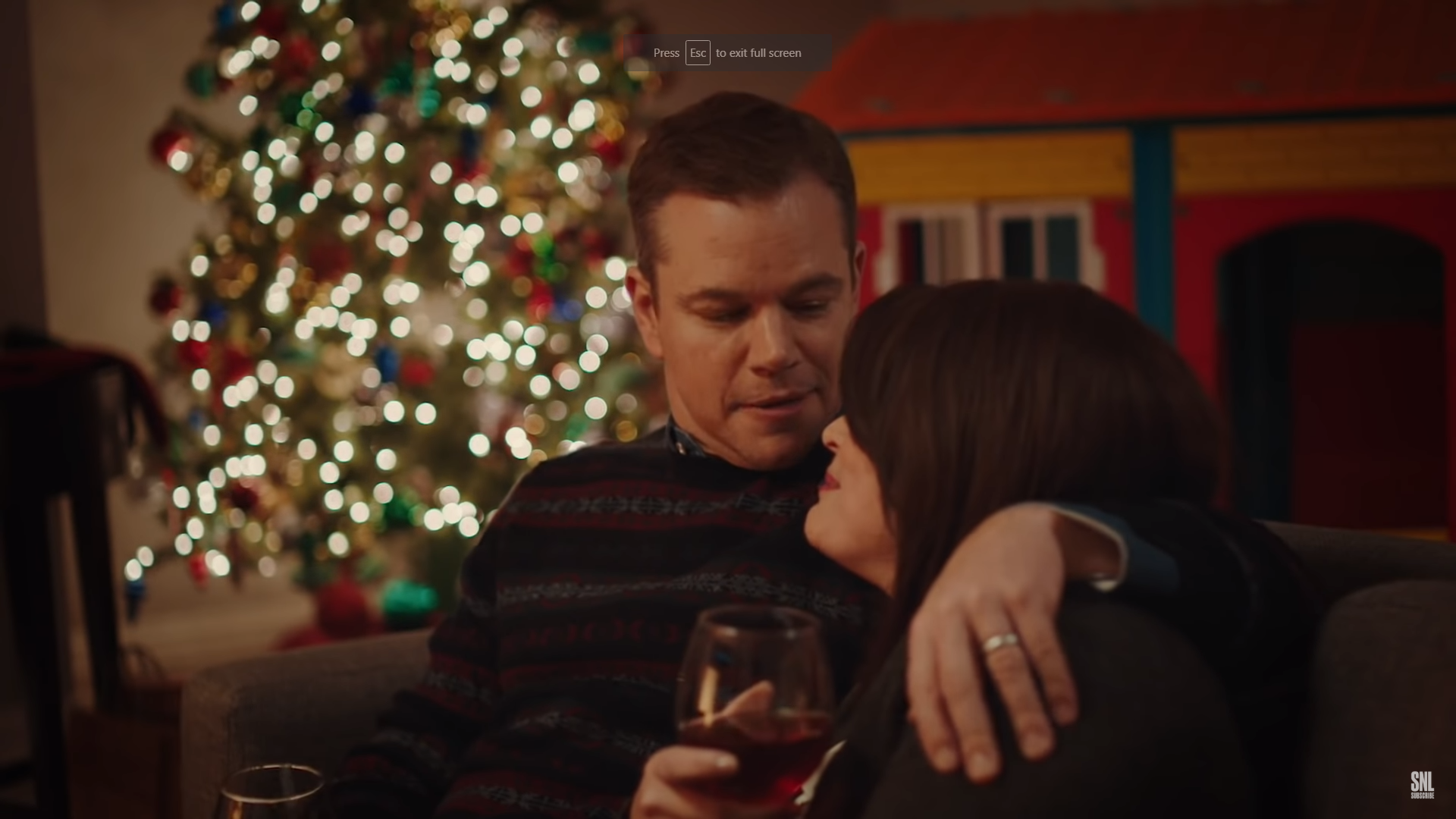 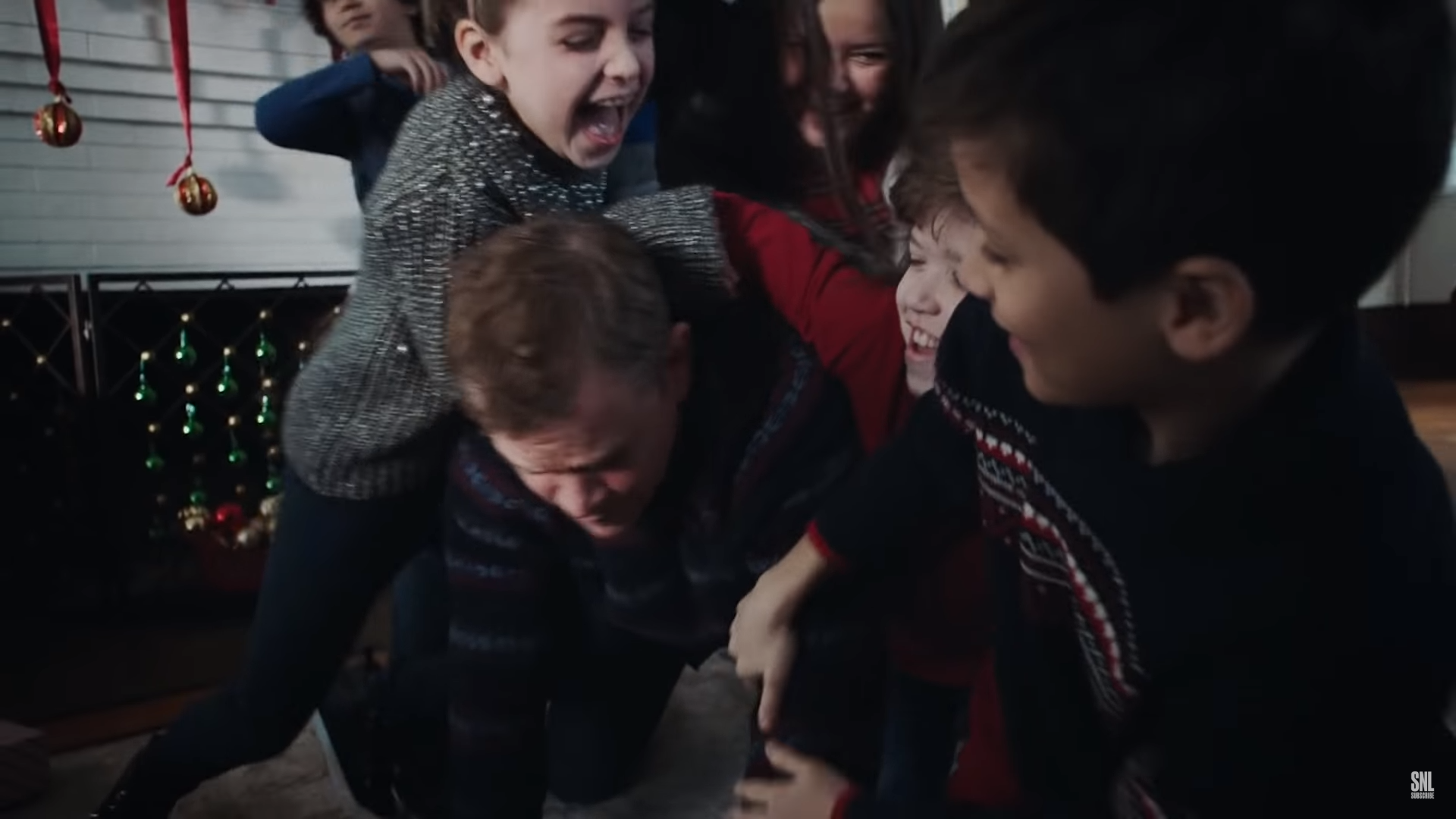 No, I love that we hosted this year.  Honestly babe, they made my day.
They made my day.
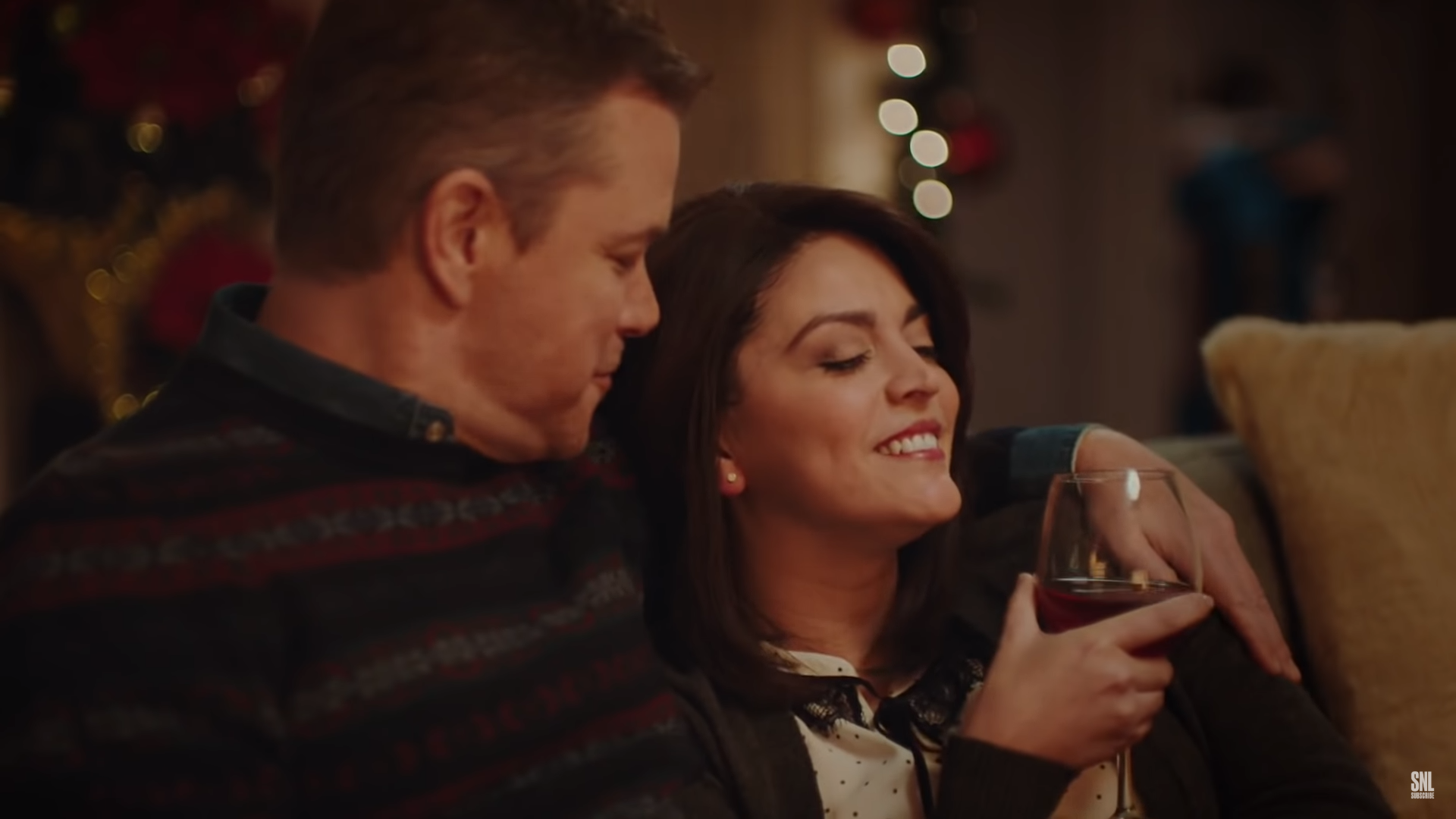 The hostess with the mostest.
How about you, the hostess with the mostest, taking care of everybody..
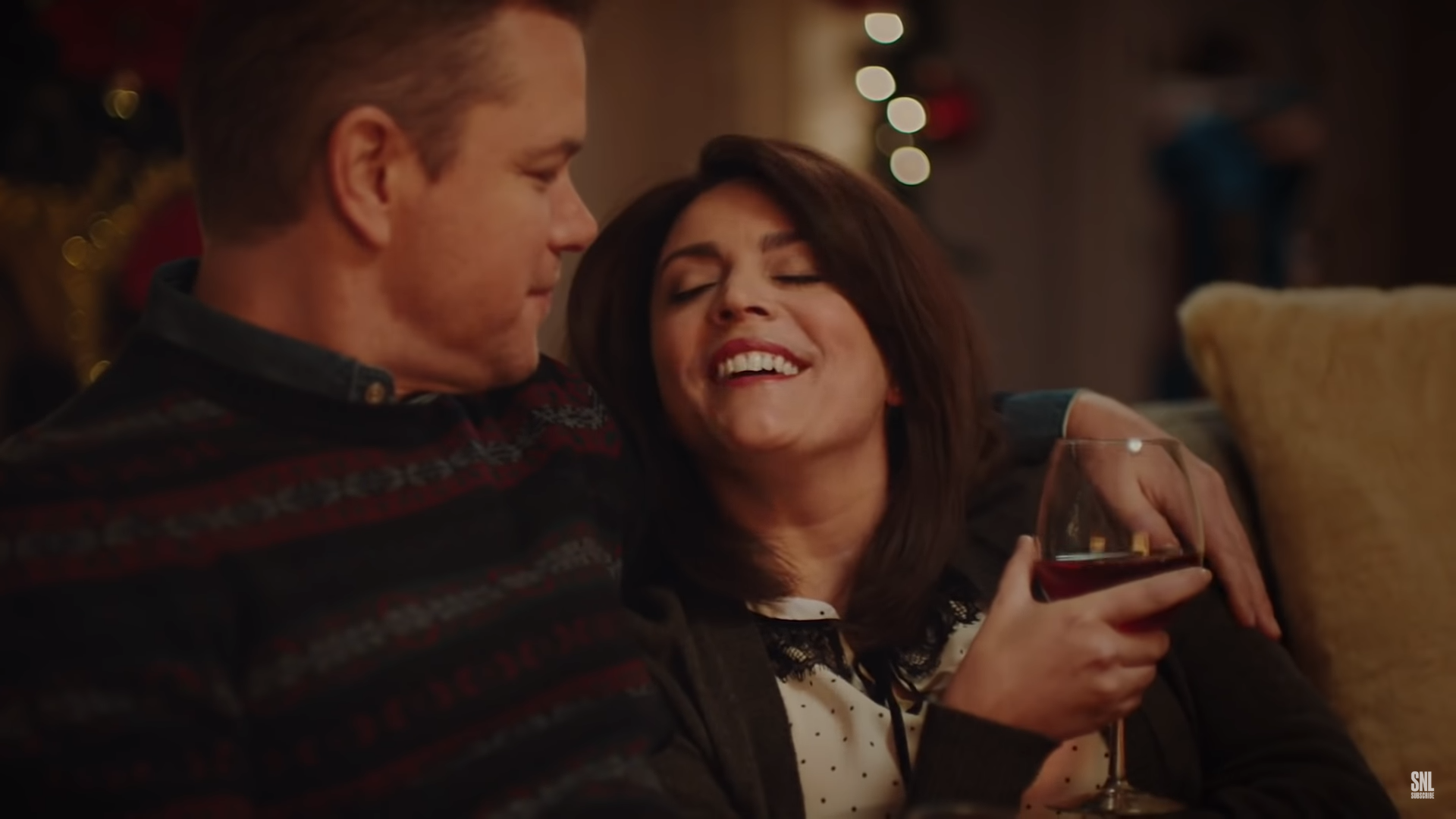 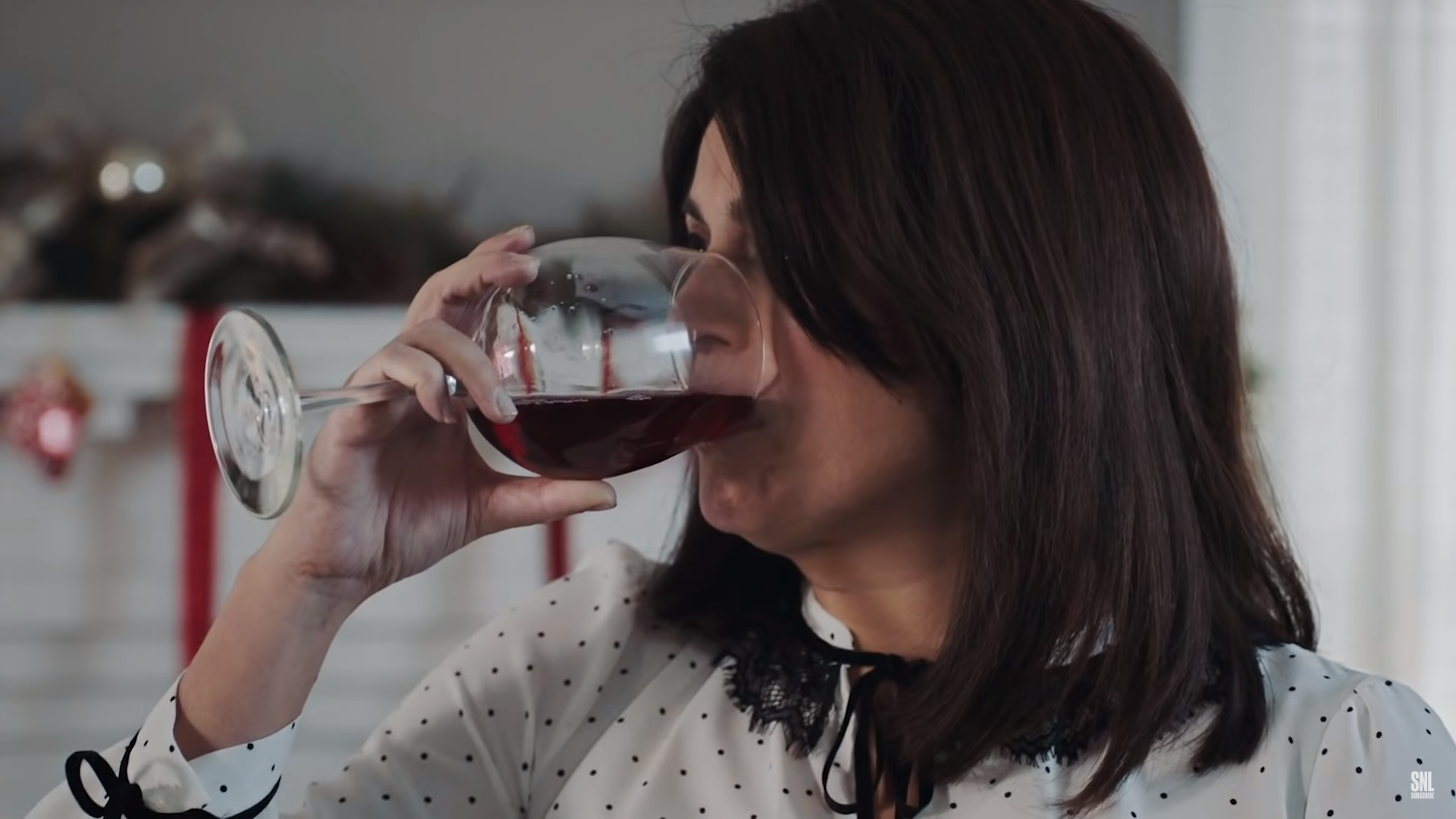 I guess I was just full of Christmas cheer.
“Christmas cheer”
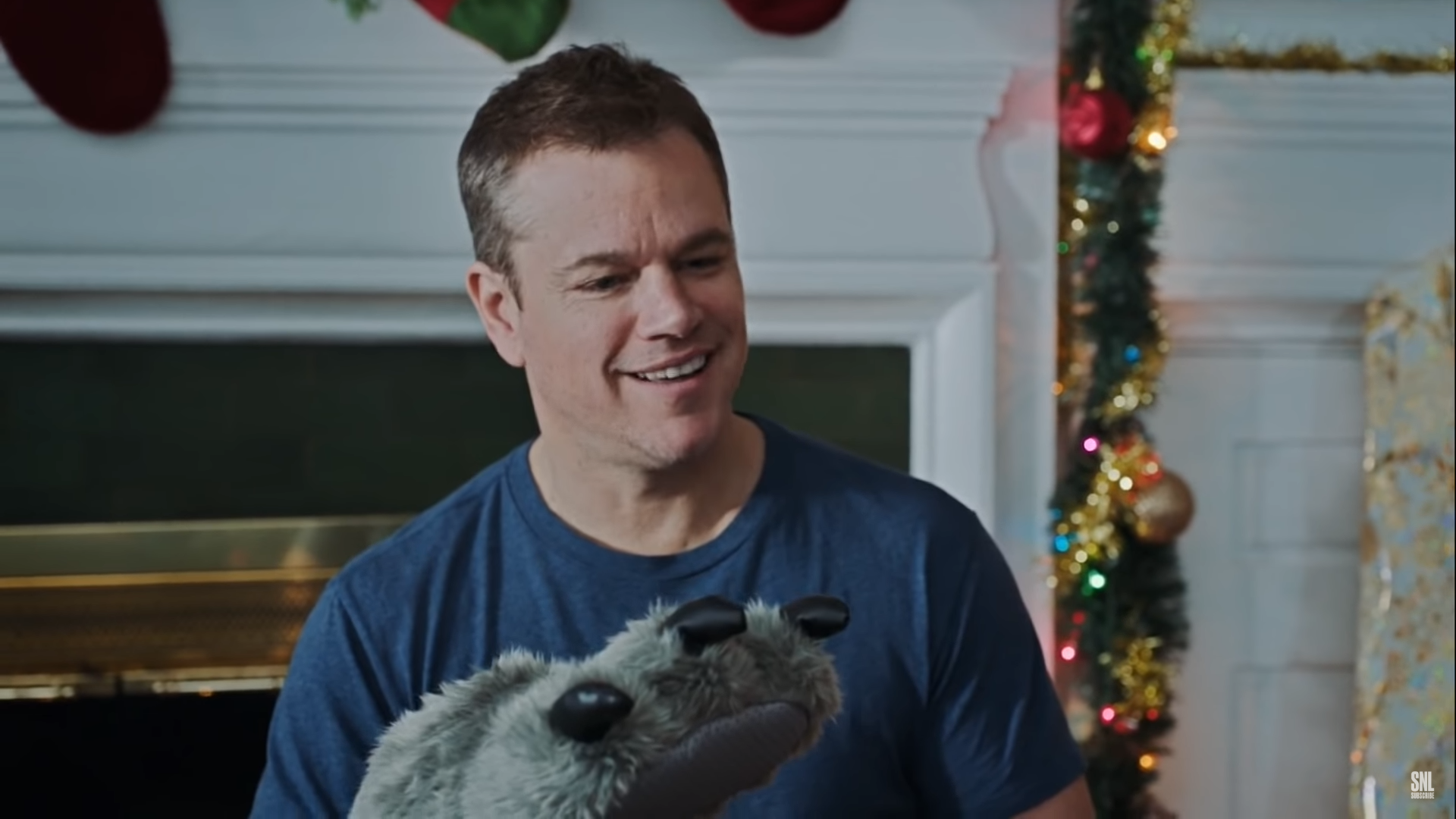 This will sound corny.
But, I don’t know if it was you and the kids, the family being here, but I definitely felt some Christmas magic today.
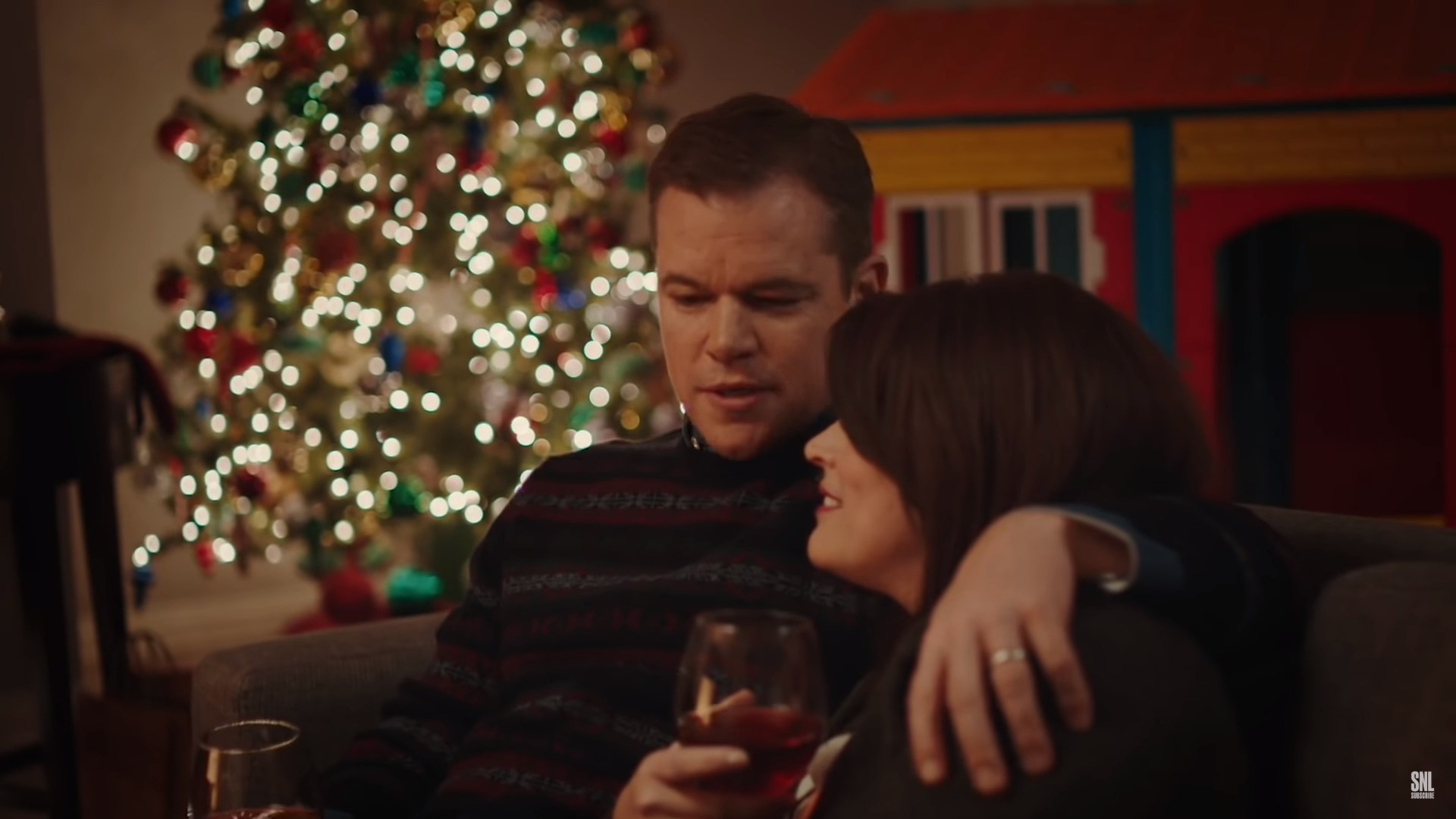 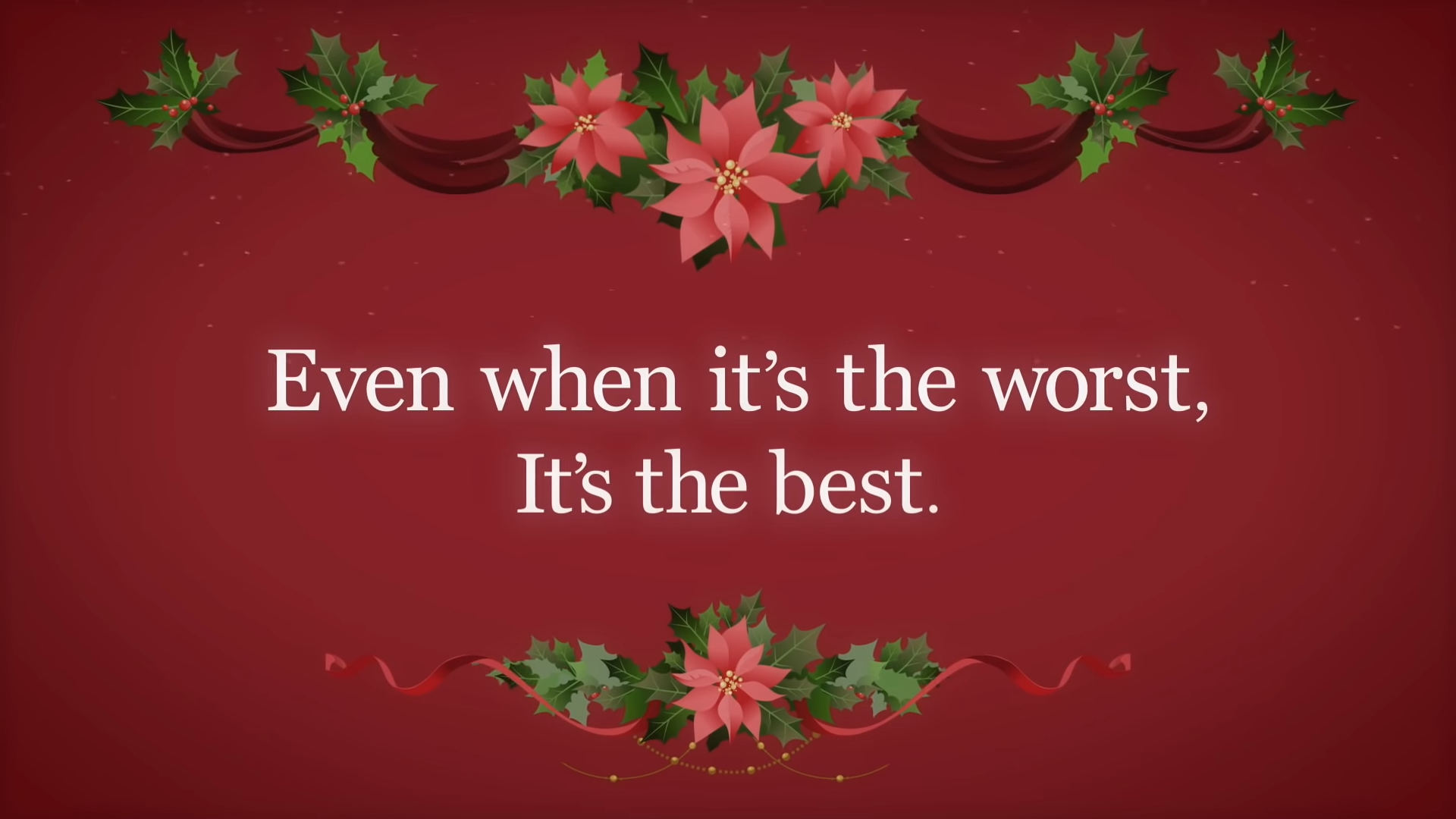 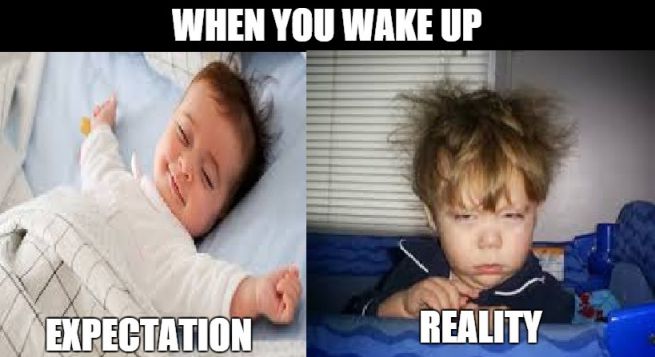 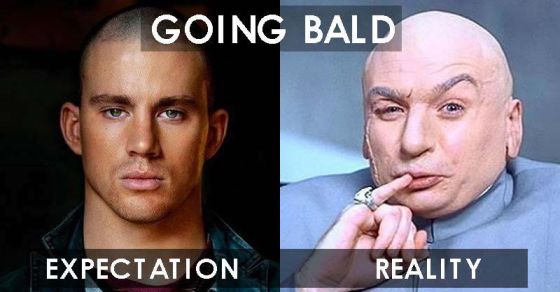 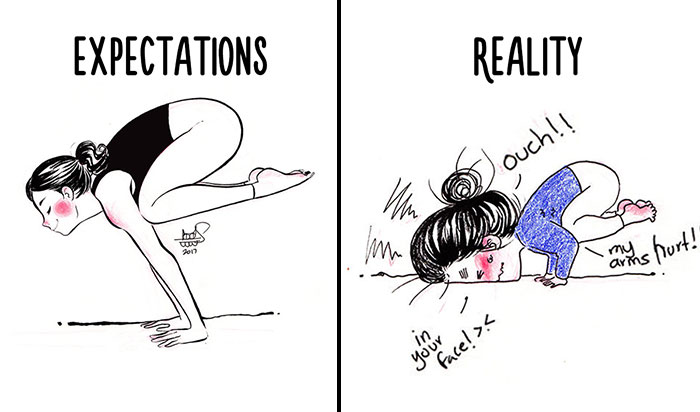 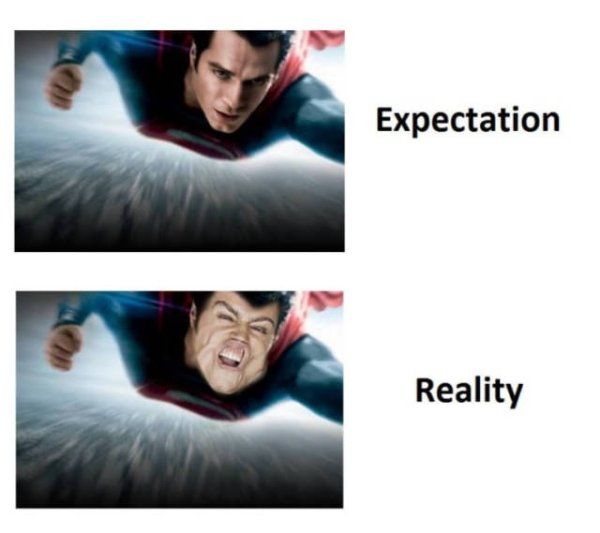 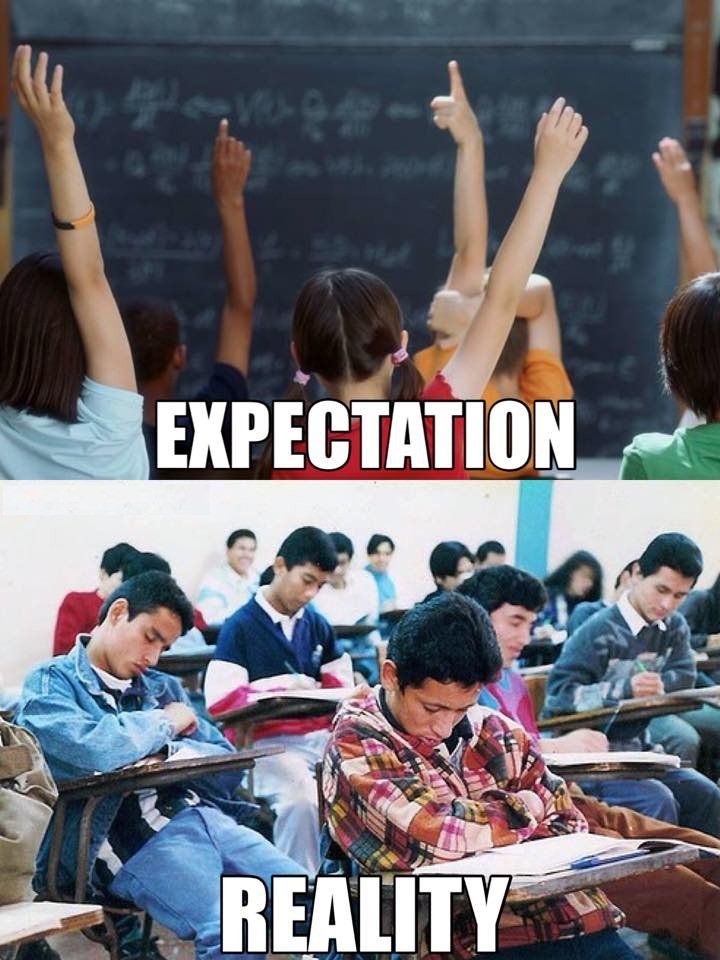 Vocabulary in the Classroom
Notice and Understand

Recognize and Identify

Production
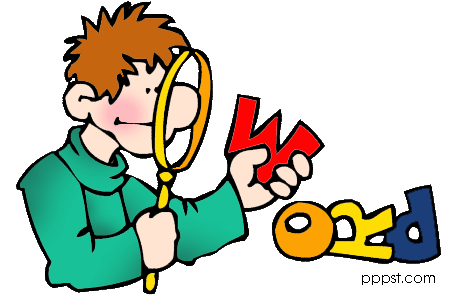 Direct Translation
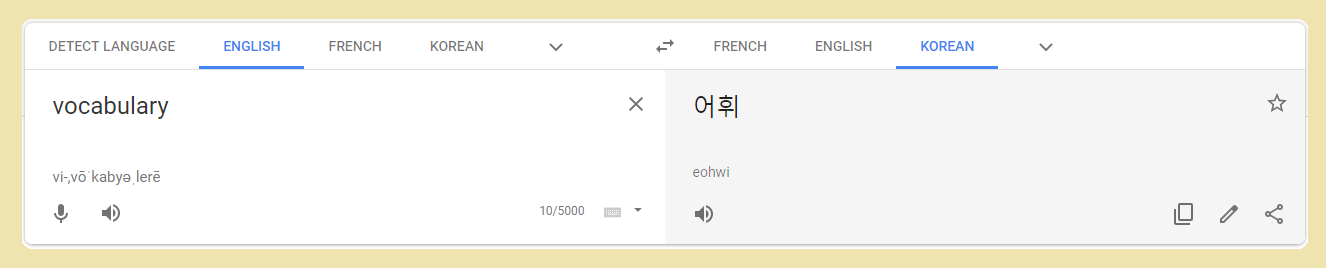 Matching
Bouquet
신부
Decorations
꽃다발
Bride
장식물
Groom
신랑
Matching
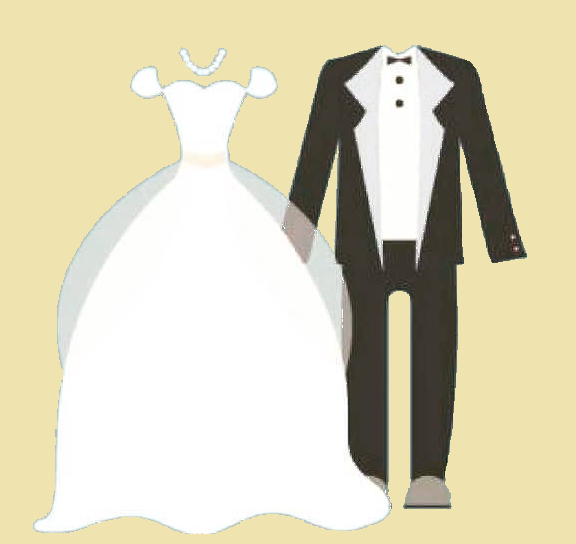 Bouquet
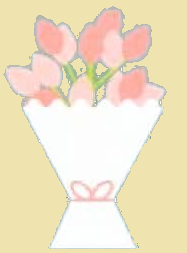 Decorations
Bride
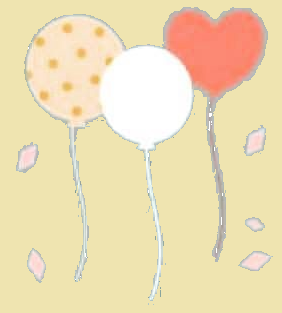 Groom
Matching (Synonyms)
Bouquet
Girl
Decorations
Boy
Bride
Beautiful things
Groom
Flowers
Matching (Antonyms)
Interesting
Disappointed
Elaborate
Simple
Proud
Calm
Upset
Boring
Word bank (Label)
Decorations
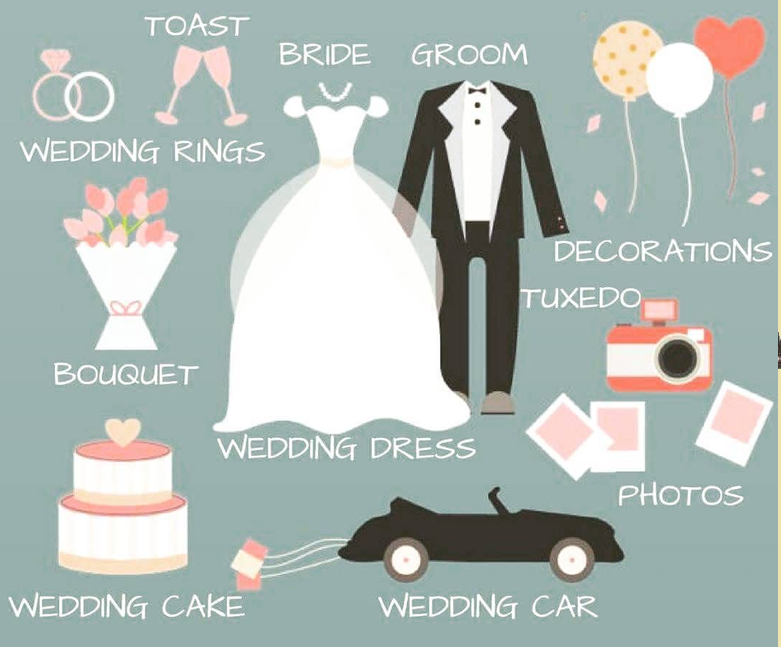 Toast
Groom
Photos
Bouquet
Rings
Car
Dress
Bride
Tuxedo
Cake
Word Bank (Fill in the Blank)
The bride and groom arrived to the wedding in a _____.  The _________ wore her beautiful ________ and the _________ wore a  handsome ____________.  They gave each other _______ and the groom’s brother said a great ________.  Everyone took ________.  They loved the beautiful __________ and the delicious __________.  Finally, the bride threw the ___________ as it is tradition.
rings
bouquet
groom
car
toast
dress
decorations
bride
cake
tuxedo
photos
Word Bank (Fill in the Blank)
The bride and groom arrived to the wedding in a _____.  The _________ wore her beautiful ________ and the _________ wore a  handsome ____________.  They gave each other _______ and the groom’s brother said a great ________.  Everyone took ________.  They loved the beautiful __________ and the delicious __________.  Finally, the bride threw the ___________ as it is tradition.
rings
bouquet
groom
car
toast
dress
decorations
bride
cake
tuxedo
photos
Find the words
The bride and groom arrived to the wedding in a car.  The bride wore her beautiful dress and the groom wore a  handsome tuxedo.  They gave each other rings and the groom’s brother said a great toast.  Everyone took photos.  They loved the beautiful decorations and the delicious cake.  Finally, the bride threw the bouquet as it is tradition.
Underline the adjectives.  
Circle the Nouns.
Find “toast”
Circle what the man wore.  (context)
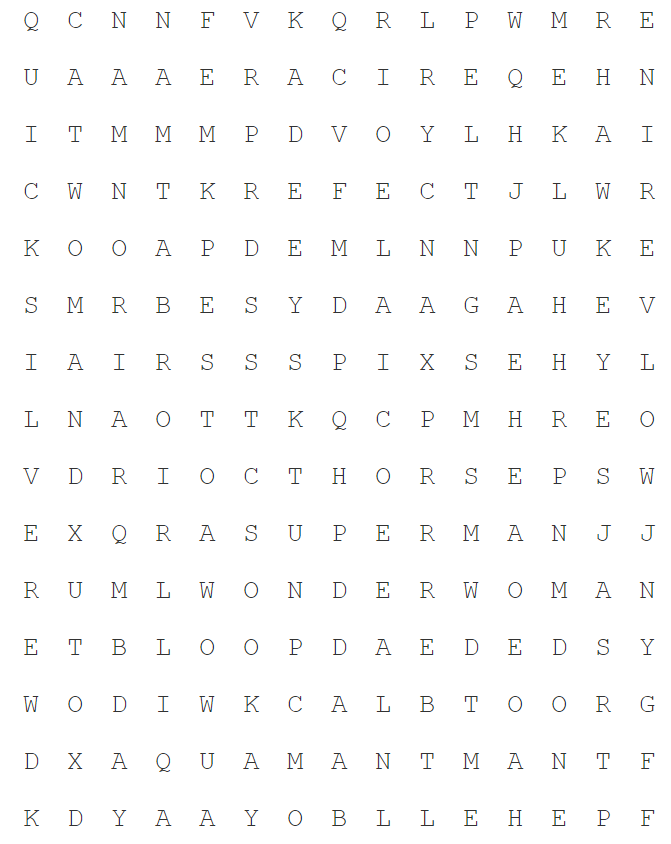 Find the words(Superheroes)
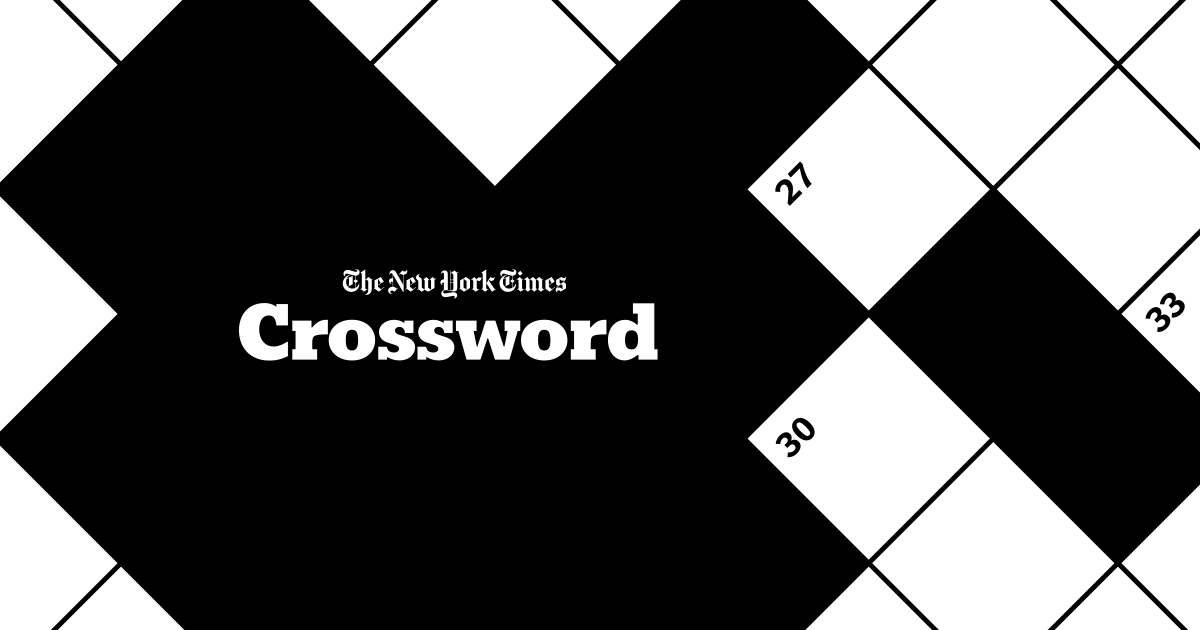 Crossword
Elicit information
Who is your favorite Superhero?
What superheroes do you know?
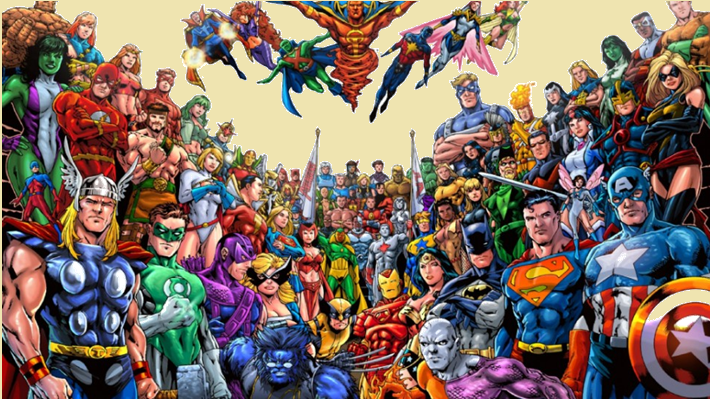 What superpower do you want?
Who is your favorite Superhero?
Who is stronger, Hulk or Superman?
Which superhero has the best power?
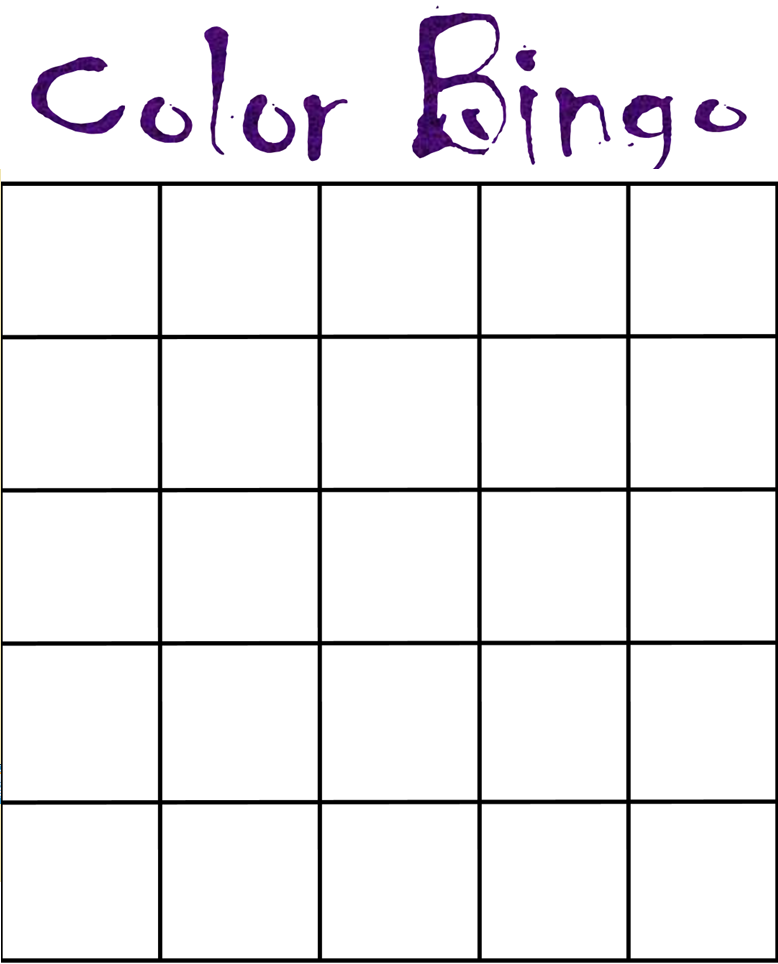 Bingo
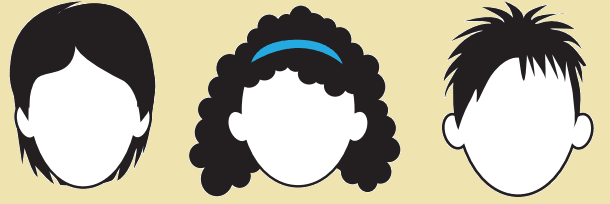 Art (draw it)
Anxious
Blissful
Annoyed
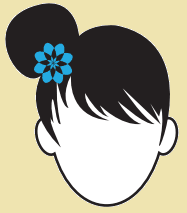 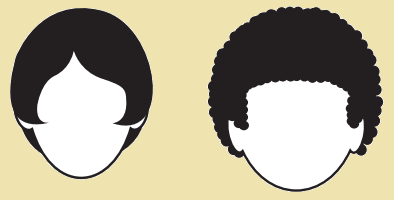 Content
Disgusted
Frustrated
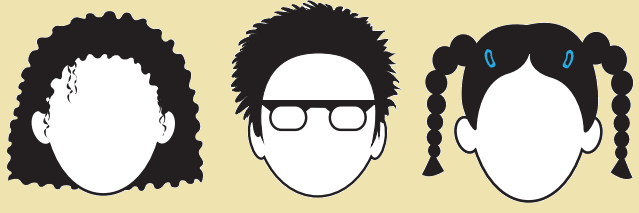 Indifferent
Hung over
Love-struck
Love-struck
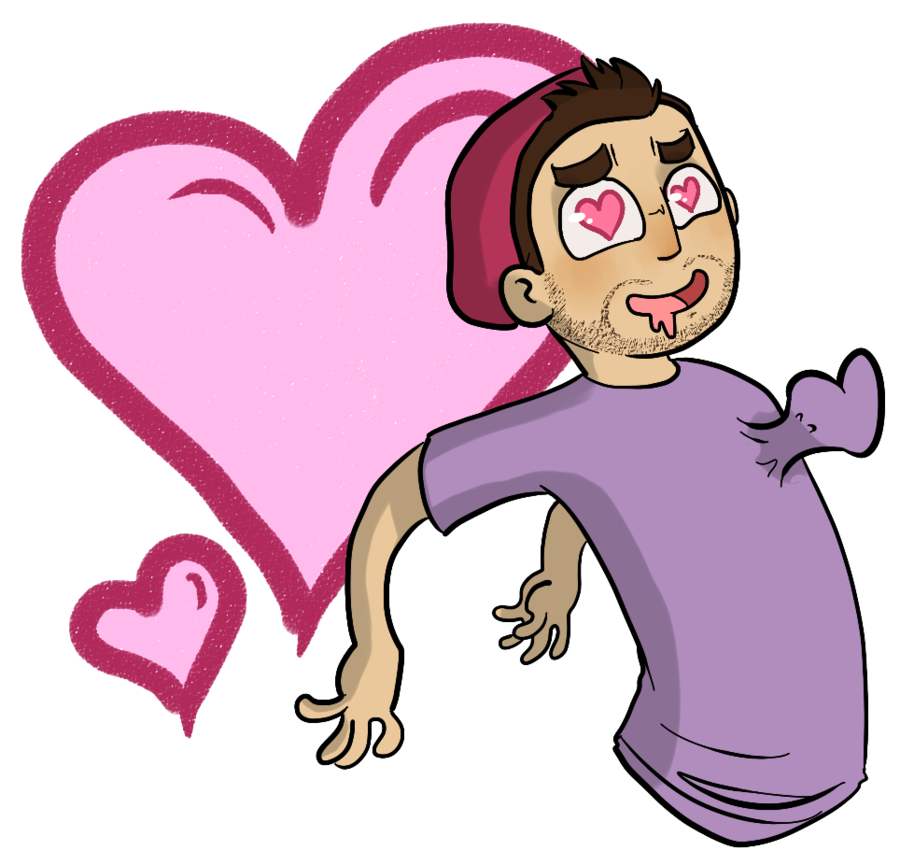 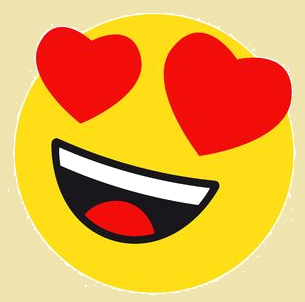 content
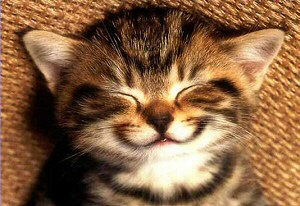 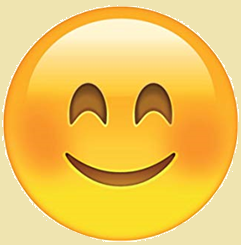 Annoyed
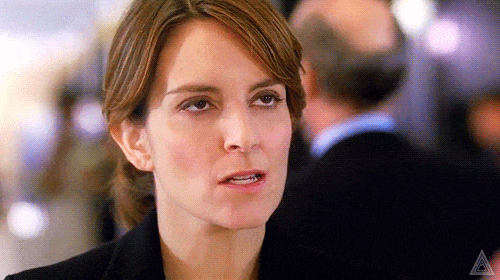 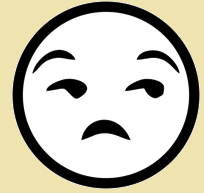 Anxious
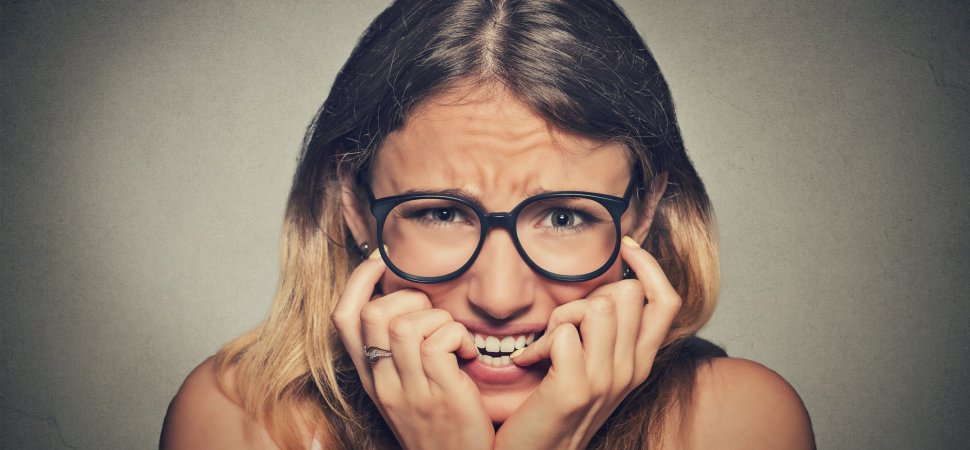 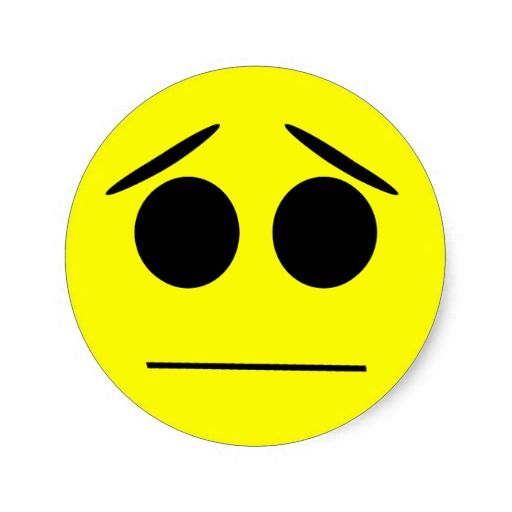 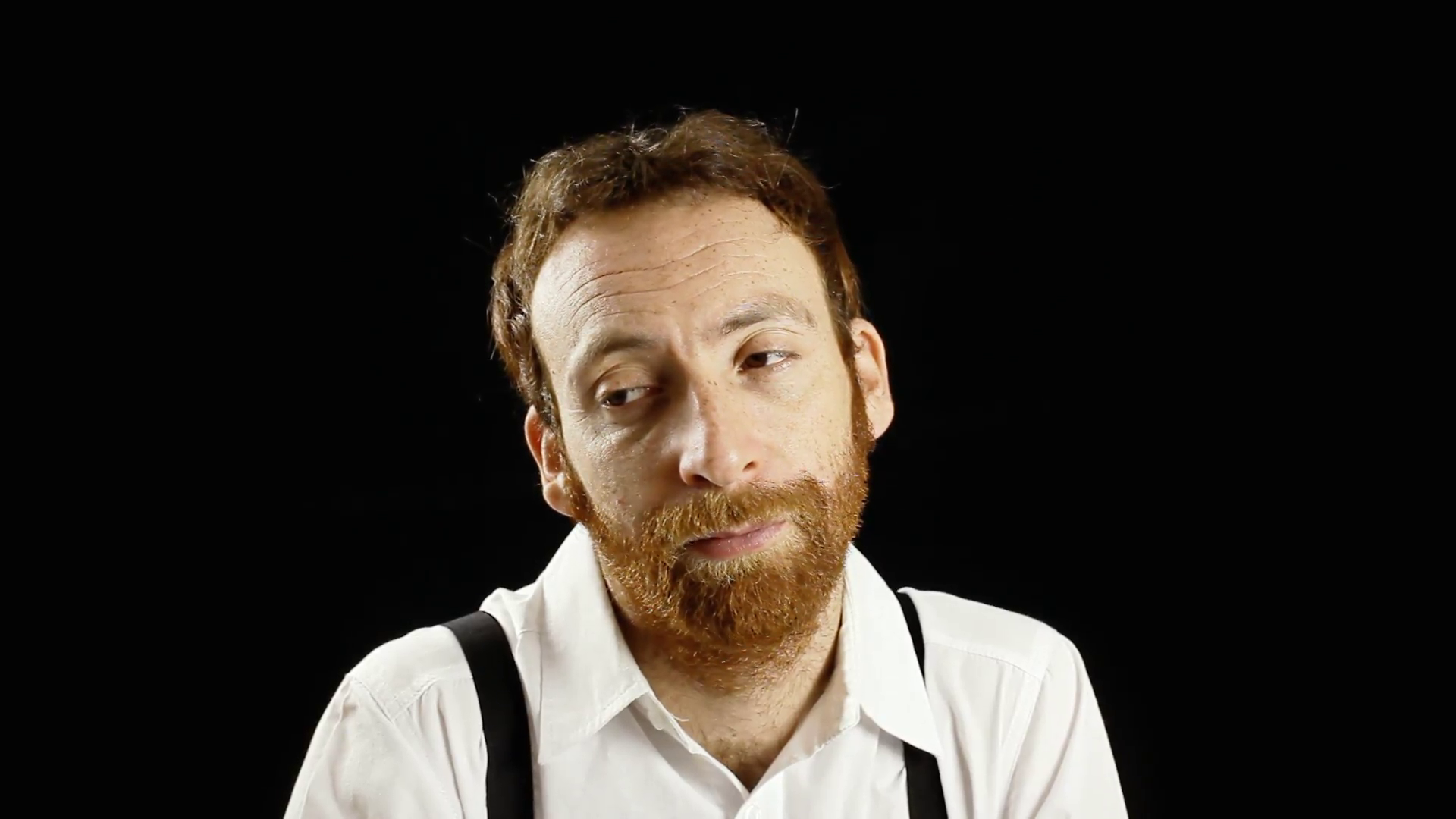 Indifferent
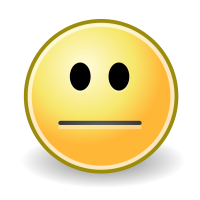 Blissful
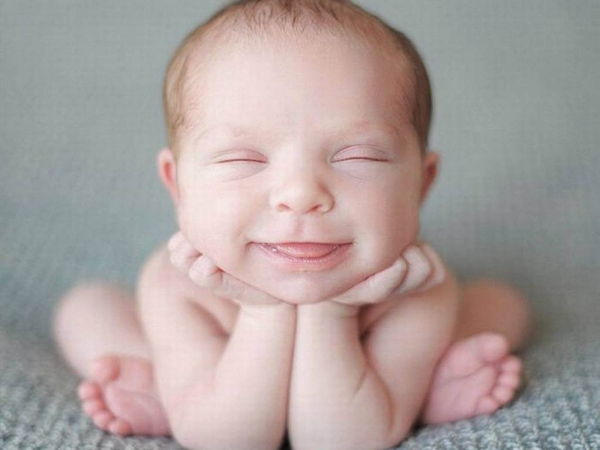 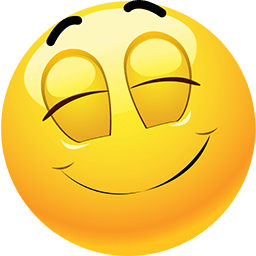 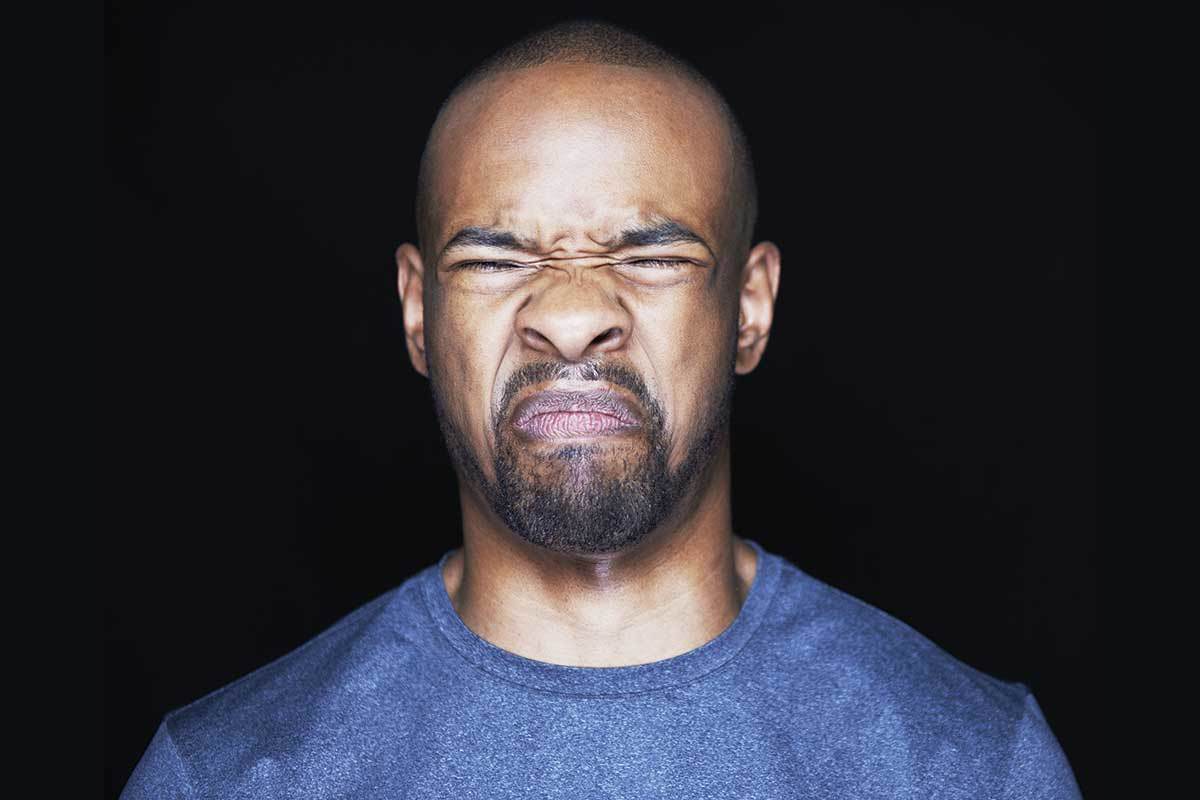 Disgusted
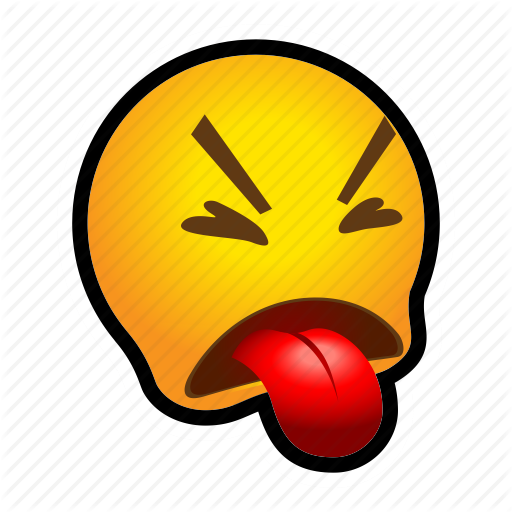 Hung over
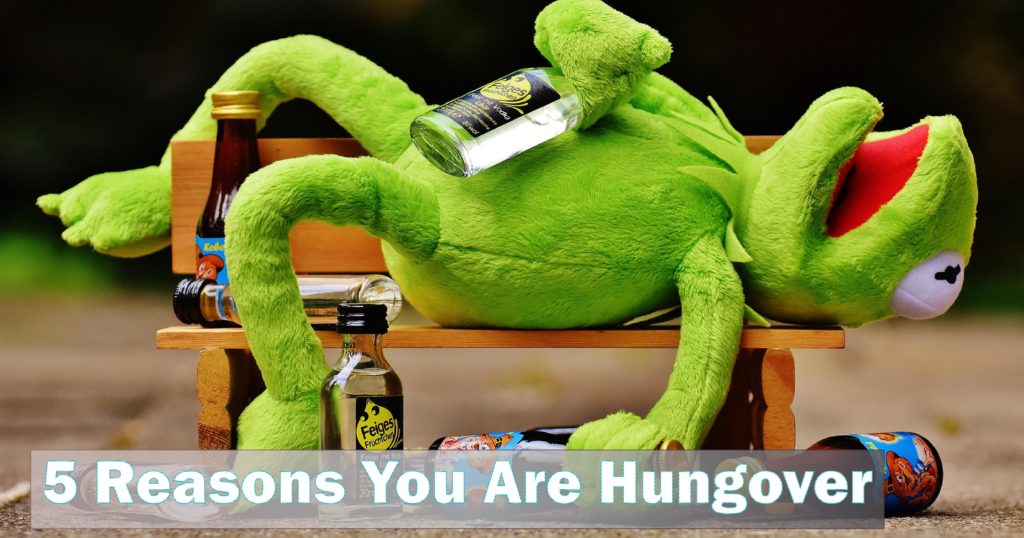 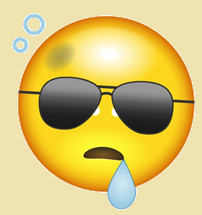 Frustrated
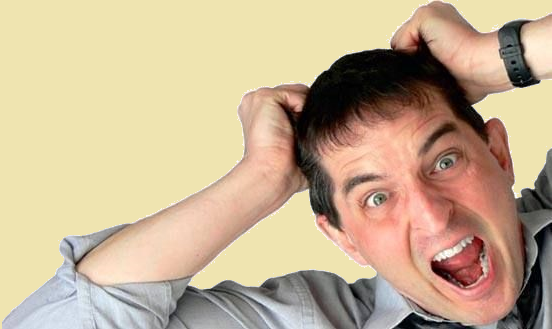 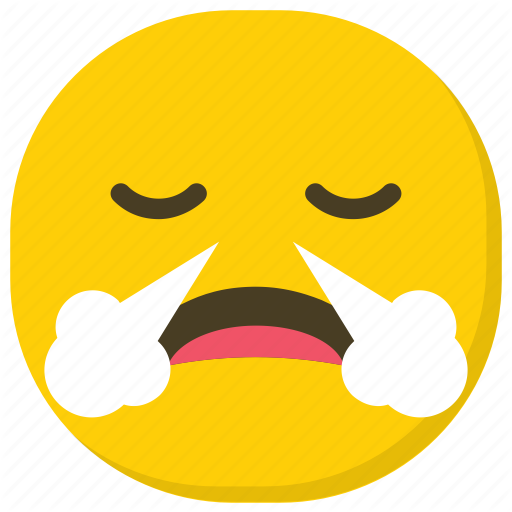 Pictures / Gifs
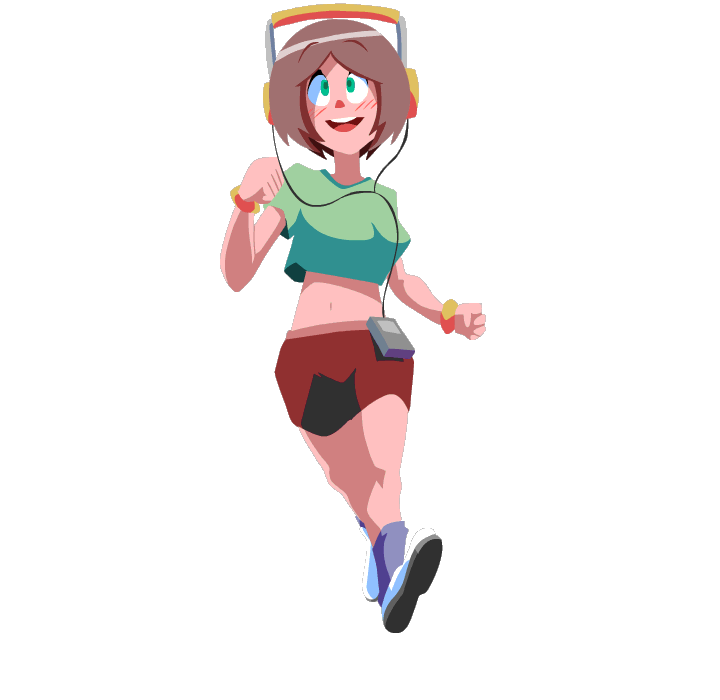 Jogging
Art (Color it)
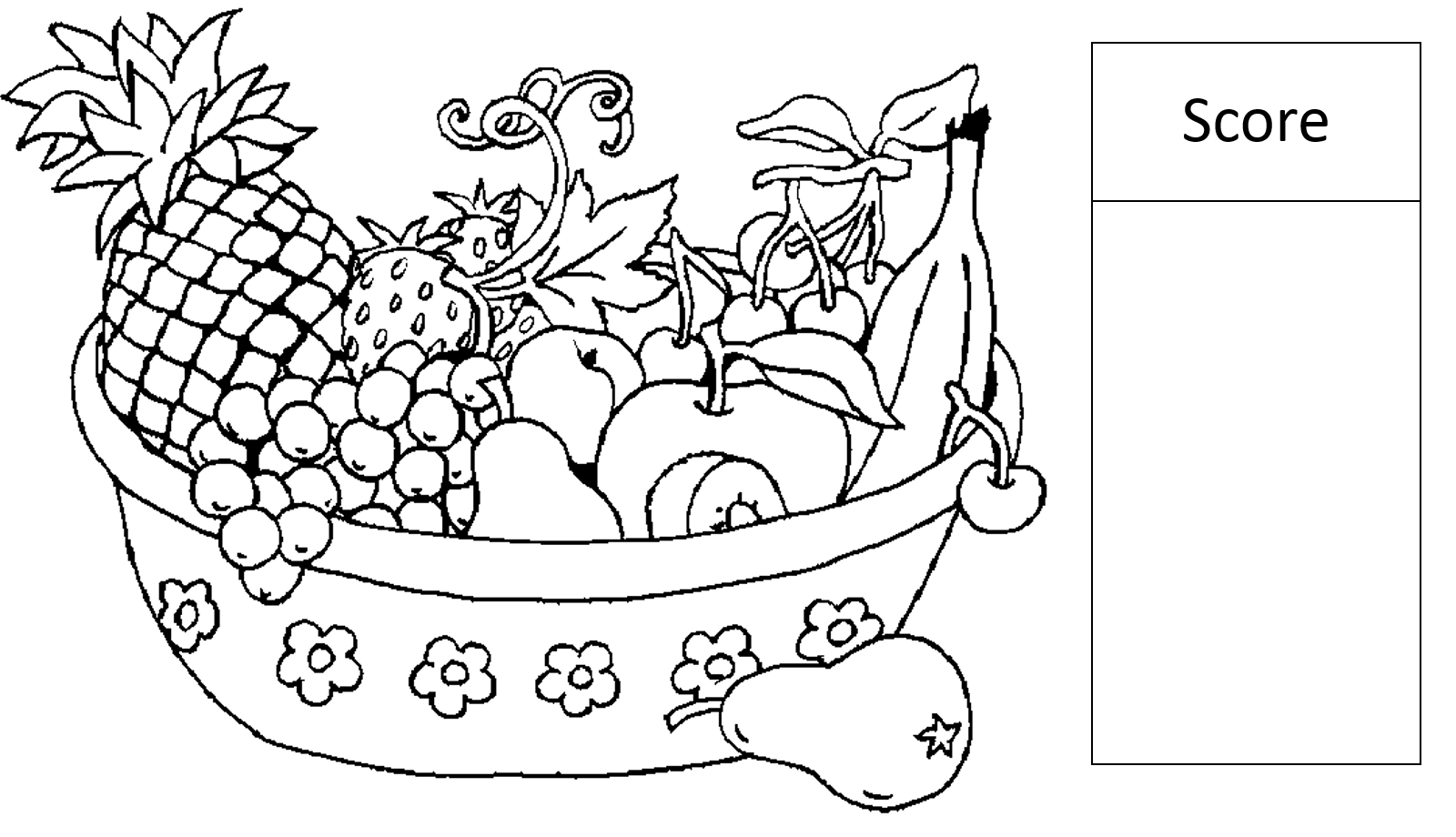 Follow Instructions:  “Color the banana red.”
Color the picture.  There are color cards and fruit cards.  Draw two cards to see if they get a point.
Brainstorming
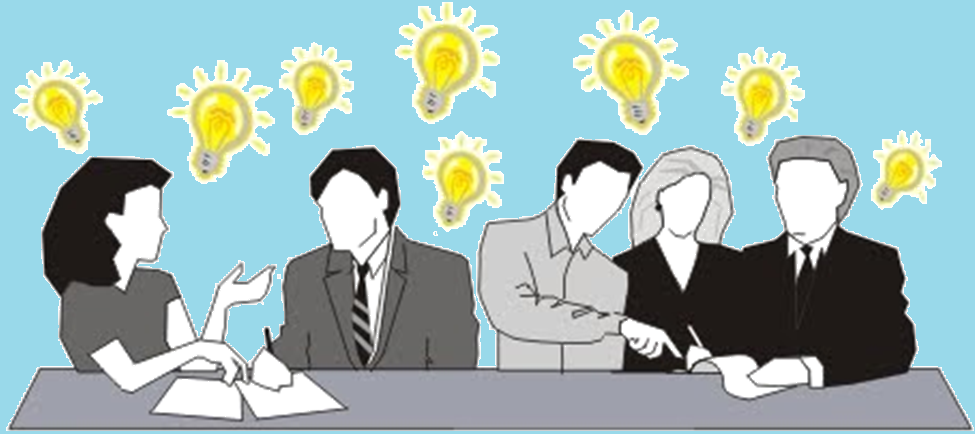 Collective vs. Individual Knowledge
Google Algorithms 
Targeted advertising 
Metadata
Access to information 
The future of AI 

Conversation by committee 
Eliciting information 

Sharing knowledge
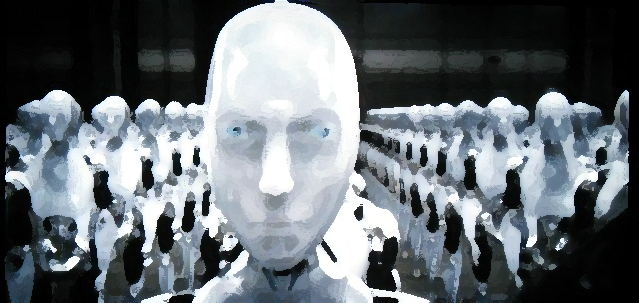 Mind map
Fruit
Meat
Vegetables
Food
Consumers
Producers
Dairy
Grain
Leading Questions
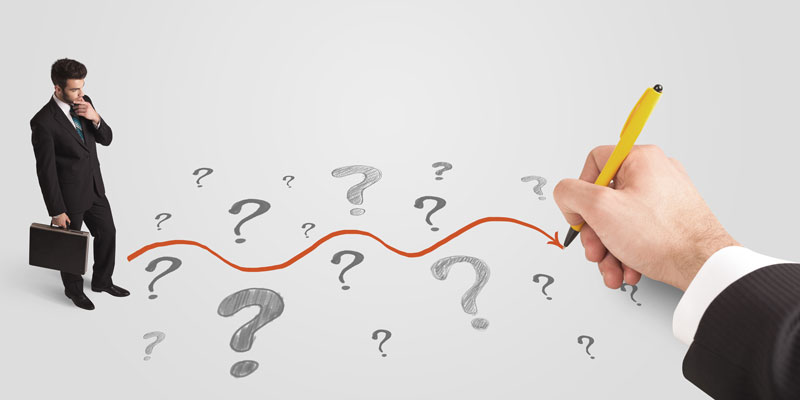 What did you do when you woke up today?
What will you do after school?
Do you do that everyday?
What time do you do that?
“Today’s lesson is about daily routines”
I brush my teeth at 6am.
When to teach Vocabulary in the Classroom
Before reading

During reading

After reading
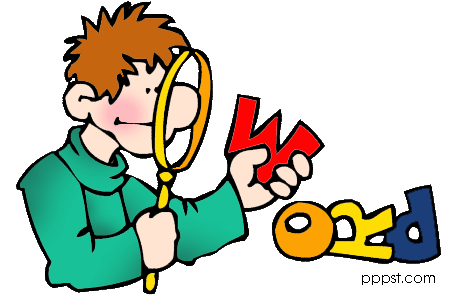